Connected 4 Health
EVALUACIÓN DEL ESTADO NUTRICIONAL Instituto Politécnico de Bragança
Número de proyecto: 2021-1-RO01- KA220-HED-38B739A3
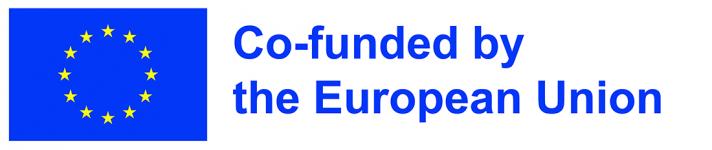 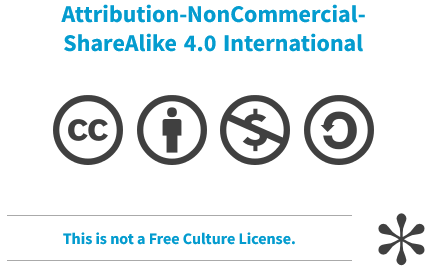 La financiación de la Comisión Europea para la elaboración de esta presentación no constituye una adhesión a su contenido, que refleja exclusivamente las opiniones de los autores, y no puede responsabilizarse a la Comisión del uso que pueda hacerse de la información que contiene.
2
Evaluación del estado nutricional
Requiere métodos y técnicas para verificar el estado nutricional de un individuo.

Objetivo: identificar posibles problemas, contribuir a la curación y ayudar a mantener la salud.
3
Evaluación del estado nutricional
Es el resultado del equilibrio entre el aporte de nutrientes y los requerimientos nutritivos.
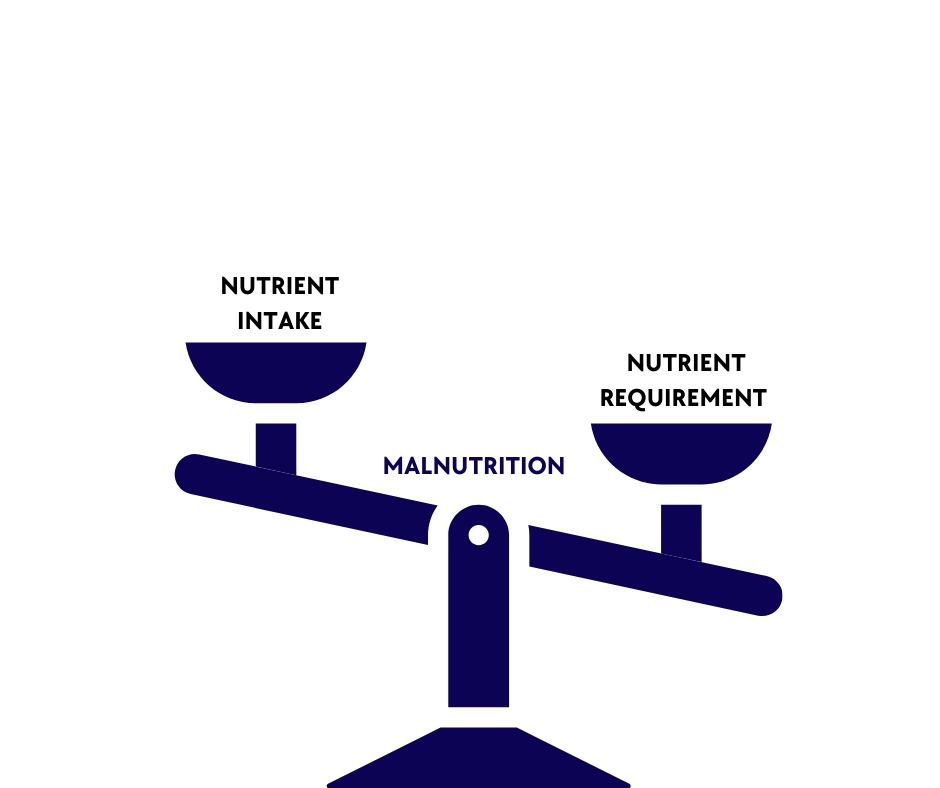 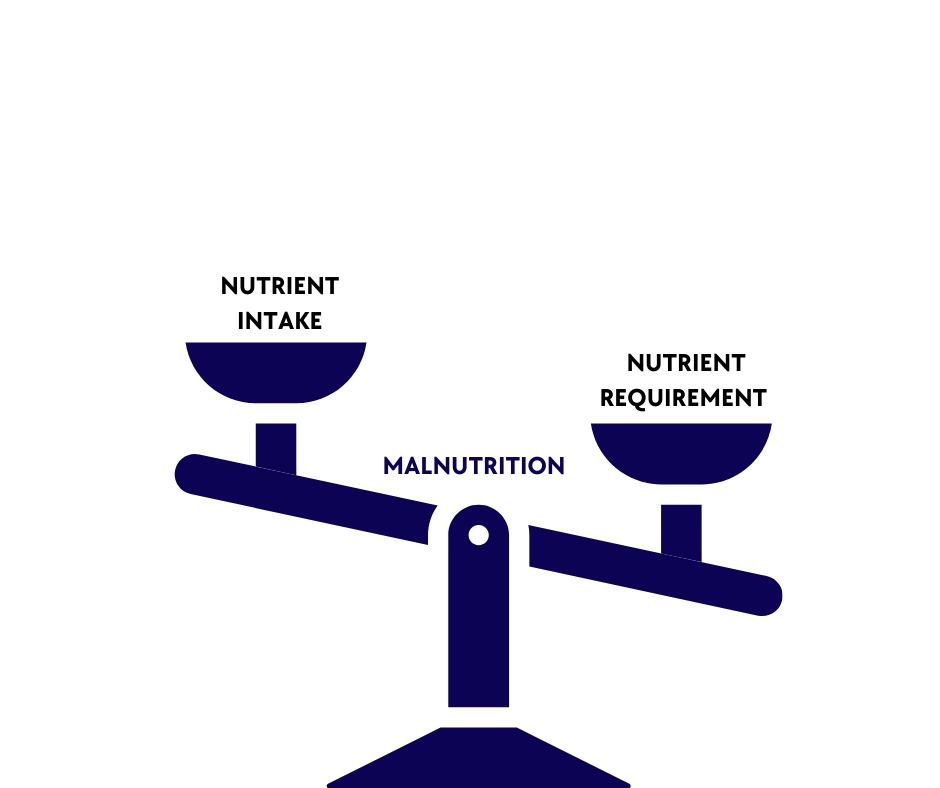 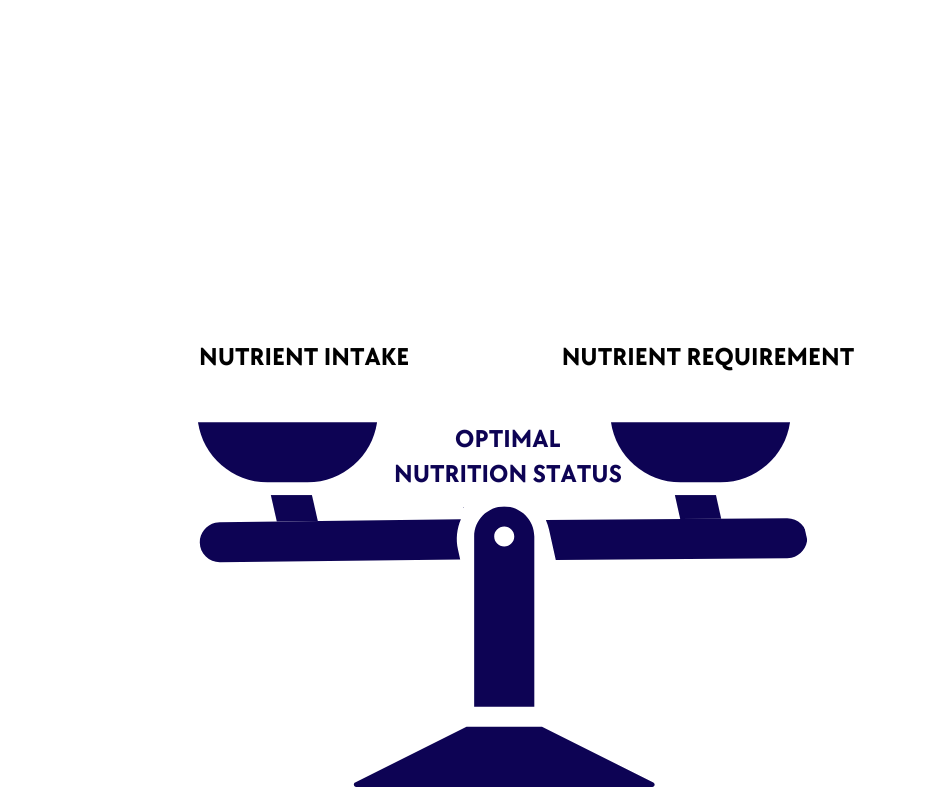 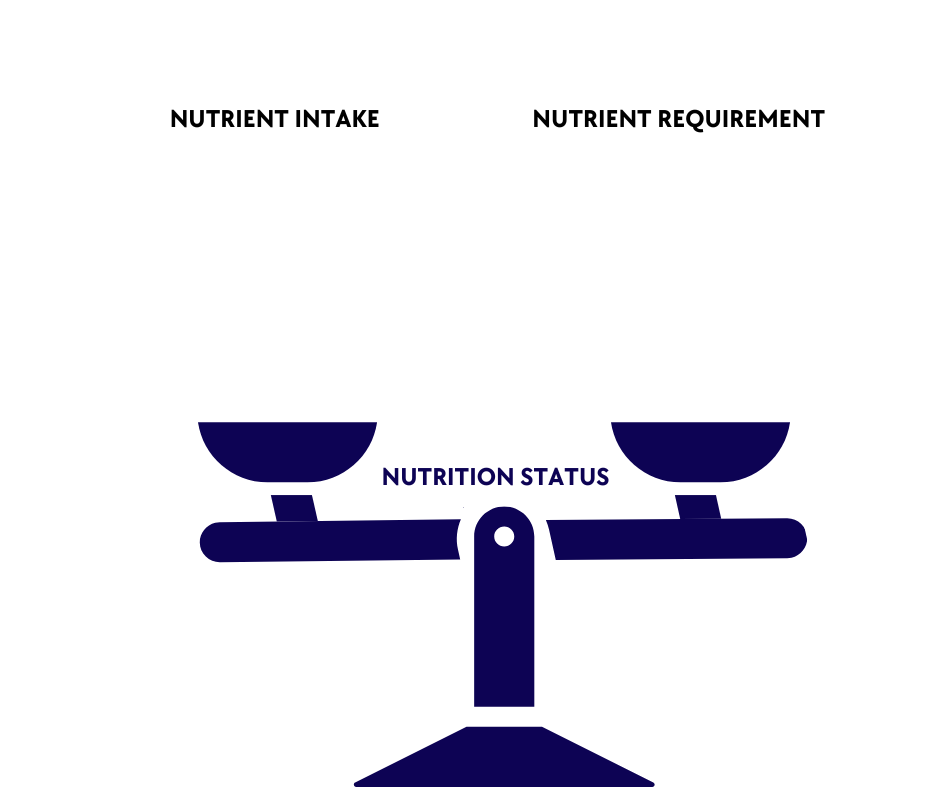 4
Evaluación del estado nutricional
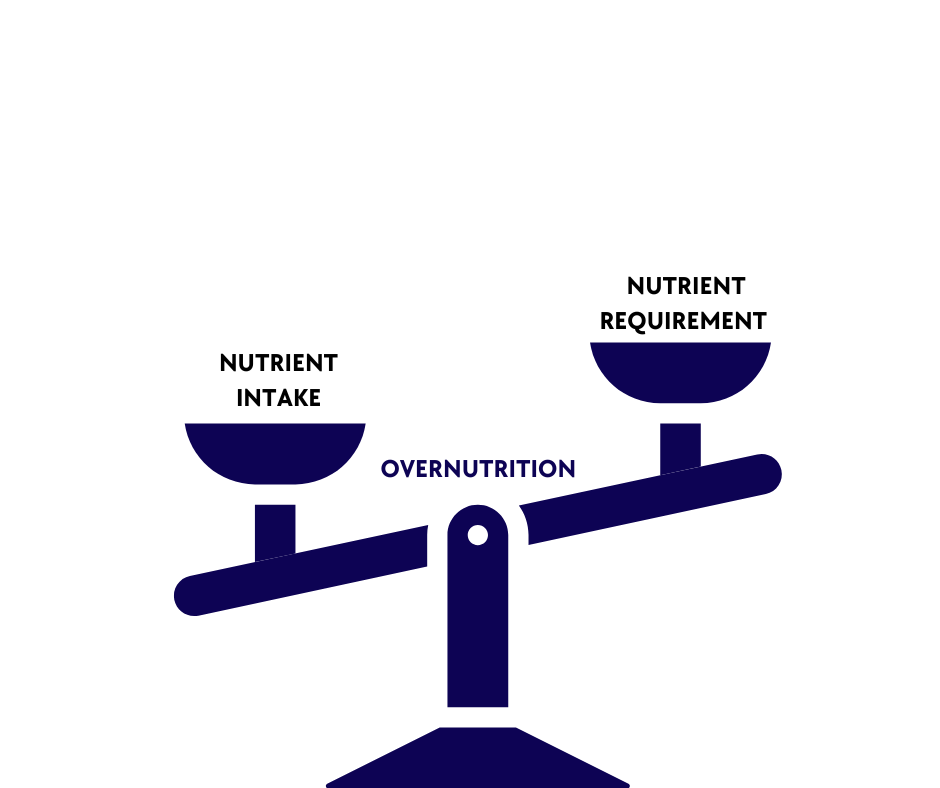 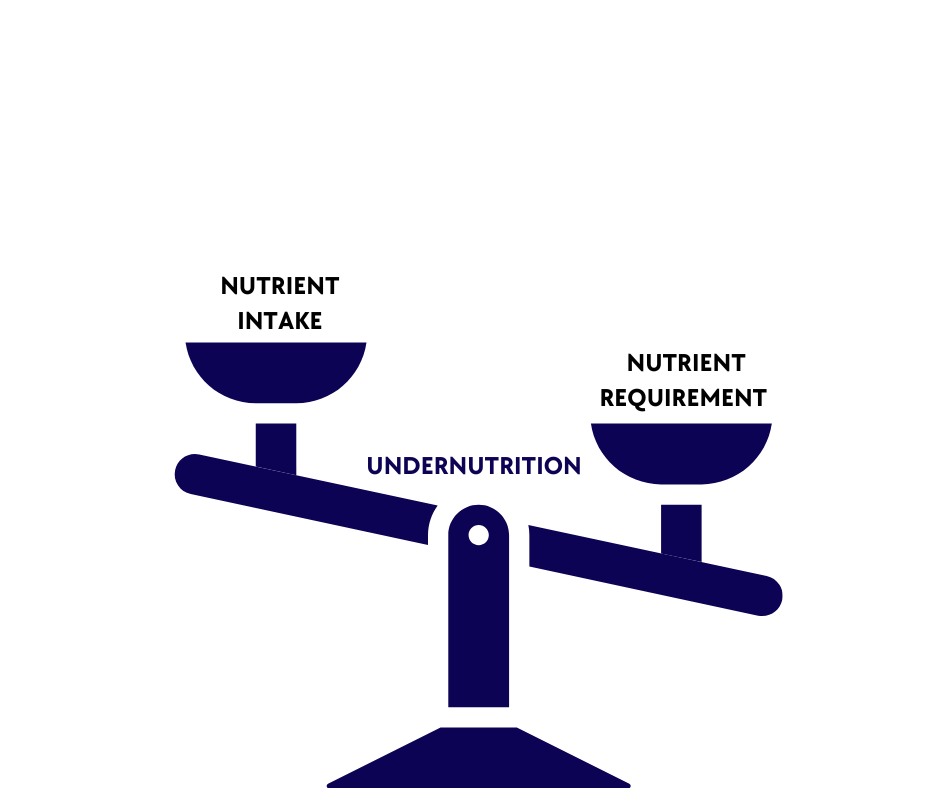 5
Método ABCD
A: evaluación antropométrica
B: evaluación bioquímica
C: evaluación clínica
D: evaluación dietética
6
A: métodos antropométricos
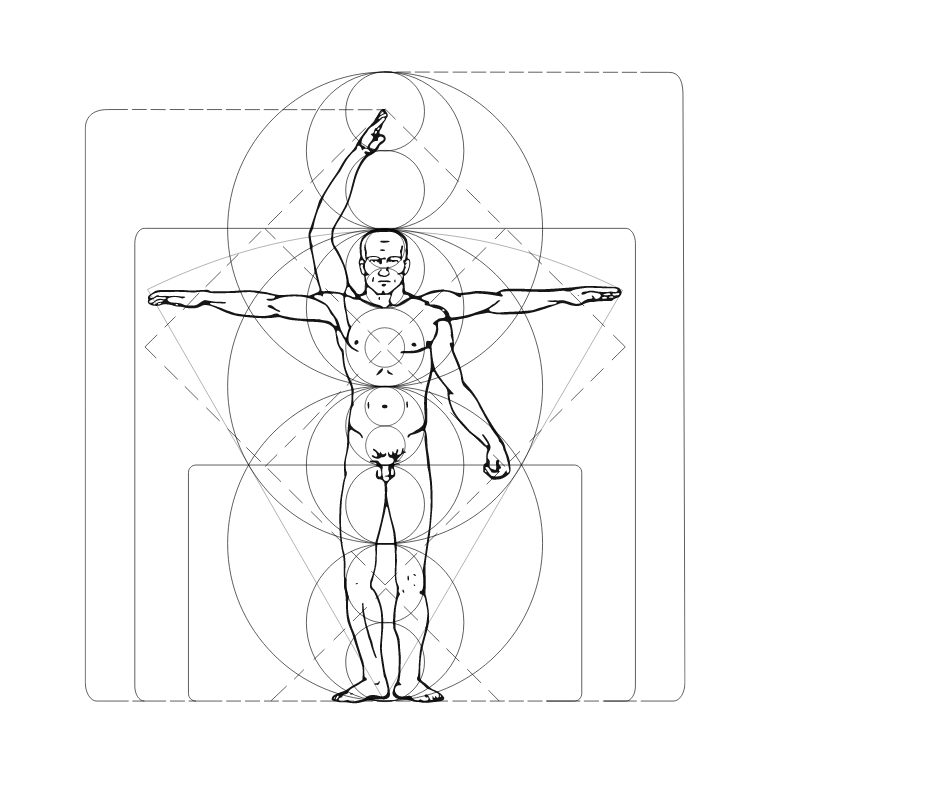 Se trata de la medición externa del cuerpo humano. 
Refleja la salud y el estado nutricional.
Suele compararse con los estándares o utilizarse en ecuaciones predictivas.
7
A: métodos antropométricos
PESO CORPORAL
El exceso o el déficit afectan negativamente a la morbilidad y la mortalidad.
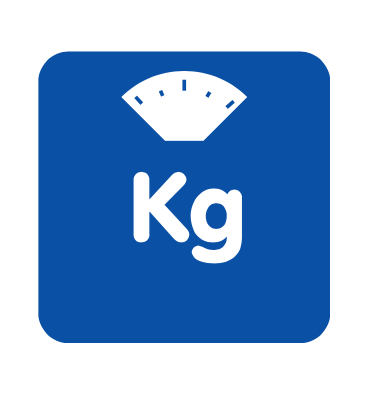 8
A: métodos antropométricos
ALTURA
La altura se mide con un tallímetro de pie o fijado a la altura adecuada en una pared.
Pueden hacerse otras mediciones antropométricas y, a partir de estas, calcular la altura:
Longitud del cúbito
Altura de la rodilla
Semienvergadura
9
A: métodos antropométricos
Índice de masa corporal: IMC (personas adultas)
Es un indicador del peso en relación con la altura que puede utilizarse para catalogar la preobesidad y la obesidad.
Peso (kg) / altura × altura (m2).
10
A: métodos antropométricos
Un IMC superior al recomendado incrementa el riesgo de desarrollar algunas enfermedades, como la diabetes de tipo 2, cardiopatías y artrosis.
Un IMC muy bajo incrementa el riesgo de osteoporosis y complicaciones asociadas a la malnutrición.
11
A: métodos antropométricos
Ejemplo
Peso = 72 kg, altura = 1,65 m
IMC = 72 / (1,65 × 1,65) = 26,45  -> Preobesidad
 Mayor riesgo de enfermedades concomitantes
12
A: métodos antropométricos
Índice de masa corporal: IMC (niños)
En el caso de niños y adolescentes, se utilizan percentiles de IMC según la edad y el sexo.
13
A: métodos antropométricos
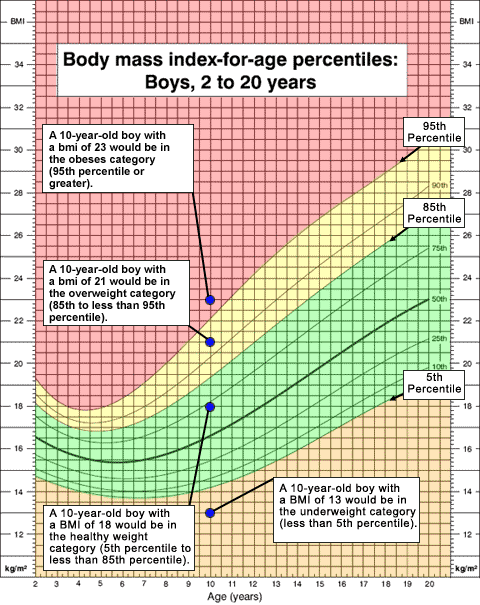 *Valor de corte para niños de entre 2 y 18 años
14
https://www.who.int/tools/child-growth-standards/standards/weight-for-age
A: métodos antropométricos
PERÍMETROS ABDOMINALES
15
A: métodos antropométricos
COCIENTECINTURA-CADERA
El cociente cintura-cadera (CCC) es un indicador valioso de los riesgos para la salud relacionados con la obesidad.
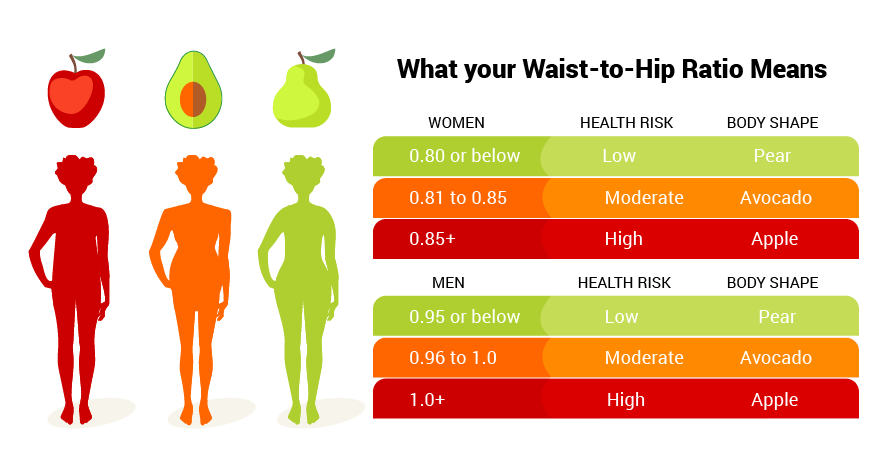 https://www.nestle-caribbean.com/wellness-tools/waist-hip-ratio/about
16
A: métodos antropométricos
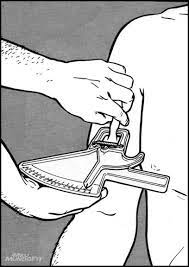 GROSOR DEL PLIEGUE CUTÁNEO 
Puede analizarse la relación entre la grasa subcutánea y el total de grasa corporal midiendo el grosor del pliegue cutáneo en unos puntos concretos para calcular la adiposidad.
17
A: métodos antropométricos
IMPEDANCIA BIOELÉCTRICA 
El análisis de impedancia bioeléctrica es un método fácil y no invasivo a pie de cama utilizado para calcular el total de agua en el organismo y la composición corporal.
18
B: métodos bioquímicos
En la evaluación bioquímica se comprueban los niveles de nutrientes presentes en la sangre, la orina y las heces de una persona. 
Los resultados de las pruebas analíticas proporcionan a los profesionales sanitarios cualificados información útil sobre los problemas médicos que pueden afectar al apetito o la nutrición.
19
B: métodos bioquímicos
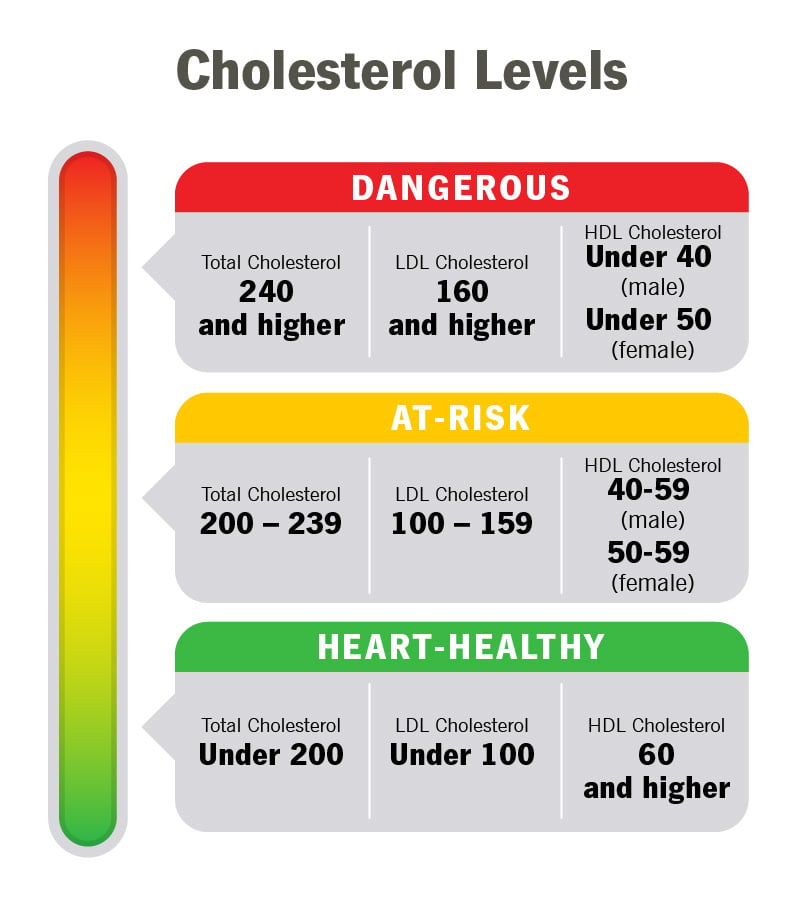 Colesterol
Se evalúan el metabolismo lipídico y el riesgo de enfermedades cardiovasculares.
20
https://my.clevelandclinic.org/health/articles/11920-cholesterol-numbers-what-do-they-mean
B: métodos bioquímicos
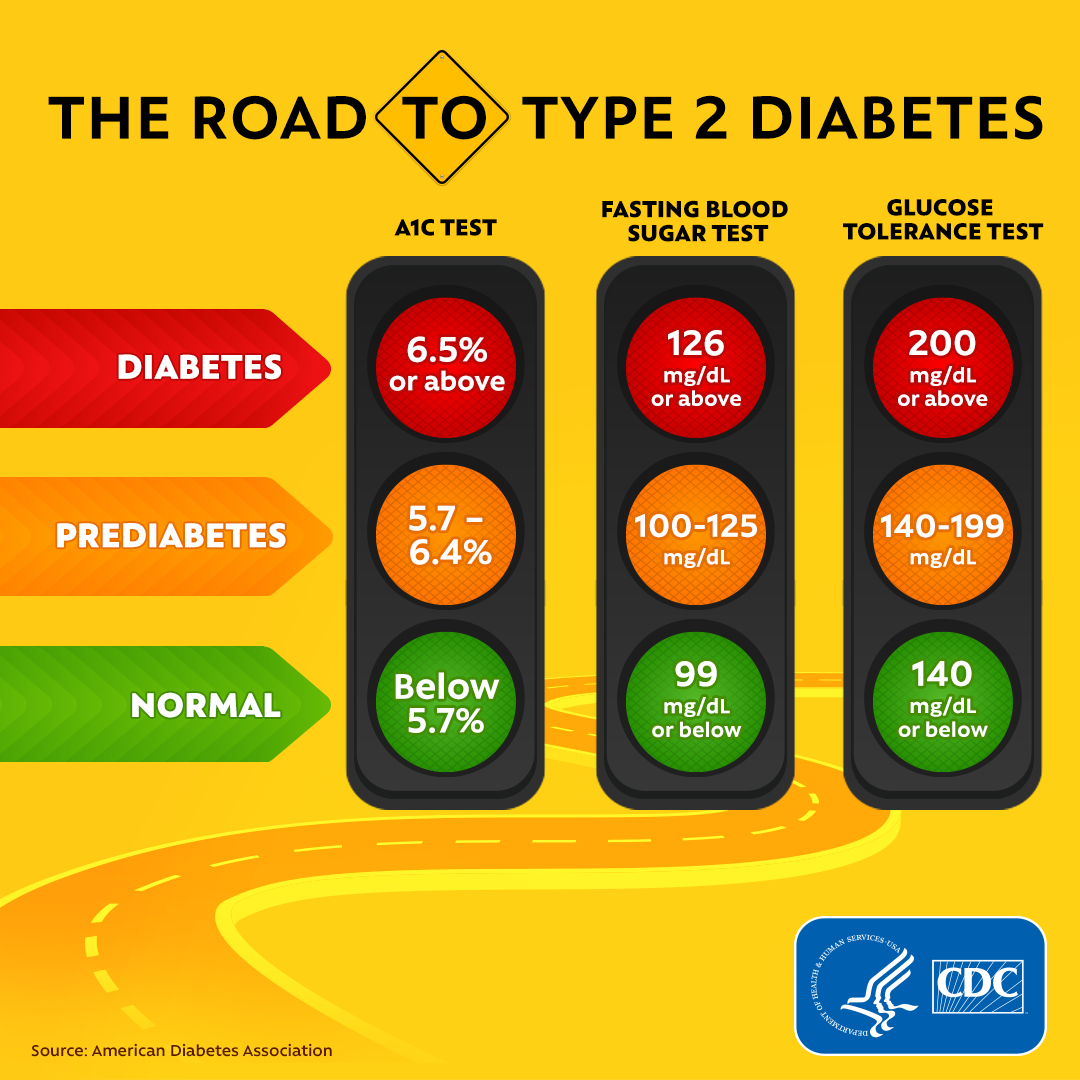 Pruebas de diabetes
21
https://www.cdc.gov/diabetes/pdfs/library/socialmedia/road-to-diabetes-infographic.pdf
C: métodos clínicos
La evaluación clínica consiste en buscar signos visibles de las deficiencias nutricionales.
Pelo, boca, uñas, piel, ojos, lengua, musculatura, huesos.
Antecedentes médicos; fármacos. 
Factores de predisposición a enfermedades (tabaquismo, consumo de bebidas alcohólicas, preobesidad).
Síntomas (fiebre, diarrea, vómitos).
22
D: evaluación dietética
Métodos retrospectivos
Recordatorio de 24 horas (24hR)
Anamnesis de los hábitos alimenticios
Cuestionario de frecuencia de consumo de alimentos
Cuestionarios breves de frecuencia
23
D: evaluación dietética
Métodos actuales
Registro ponderado de alimentos
Registro de alimentos con pesos estimados
Análisis por duplicado 
Registros con equipos electrónicos (móviles, teléfonos, cámaras)
24
D: evaluación dietética
Cumplimiento de las guías alimentarias basadas en alimentos

https://www.fao.org/nutrition/educacion-nutricional/food-dietary-guidelines/home/es/
25
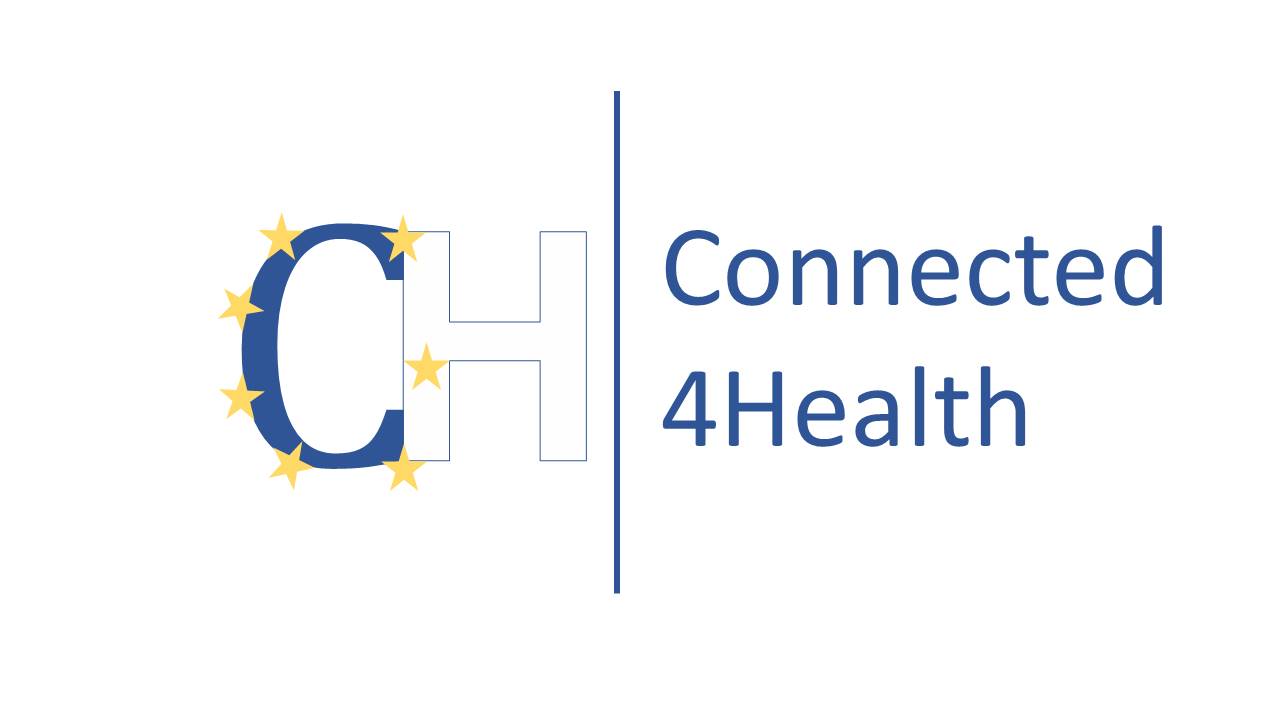 Instituto Politécnico de Bragança
26